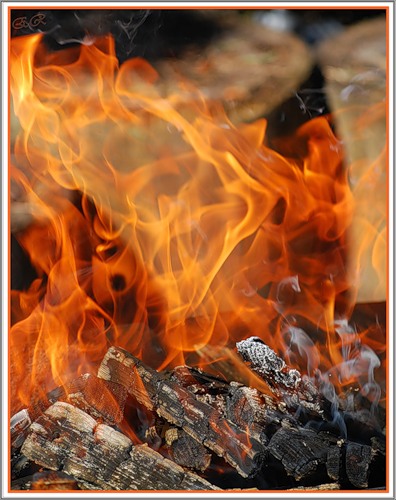 ОГОНЬ -  
наш ДРУГ , 
ОГОНЬ  -  
наш ВРАГ
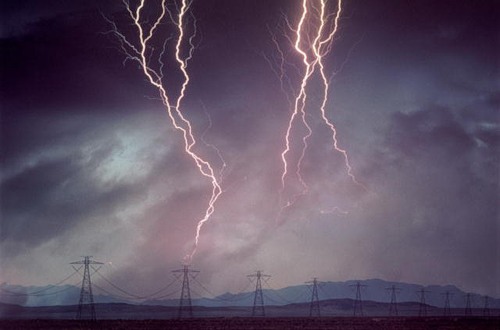 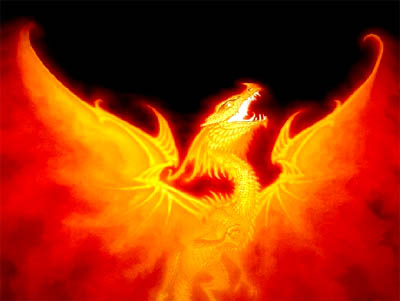 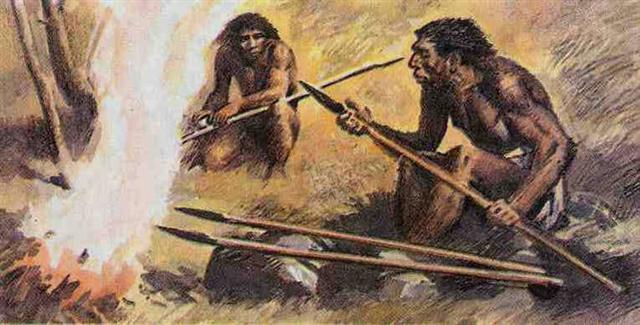 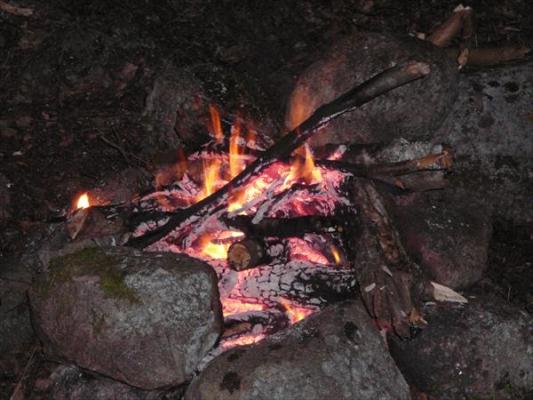 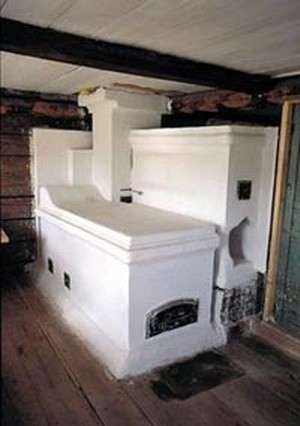 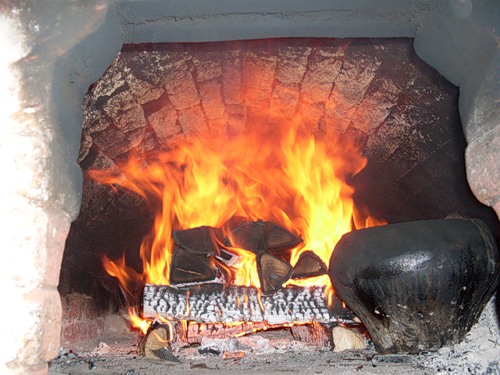 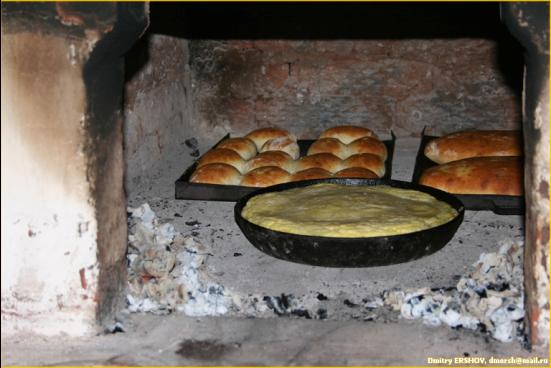 Огонь готовит нам пищу
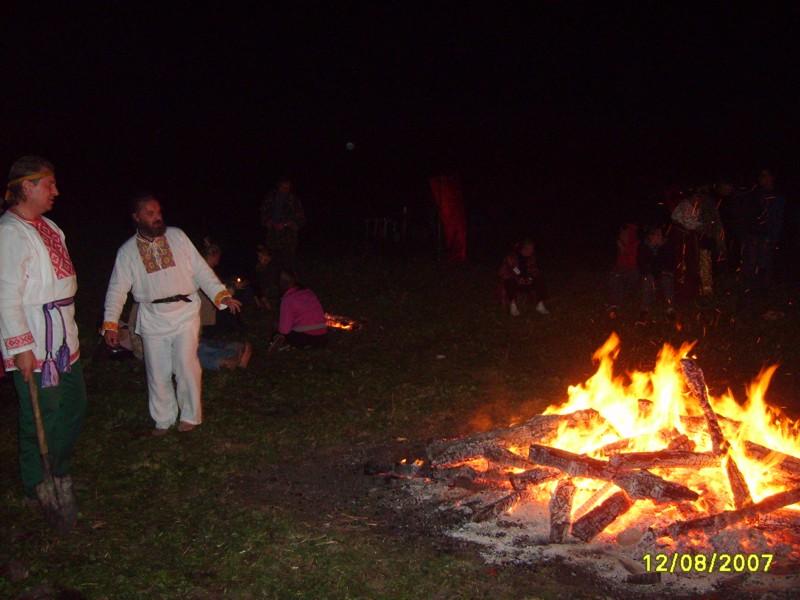 Огонь прогоняет зло
Огонь заботится 
о нашем здоровье
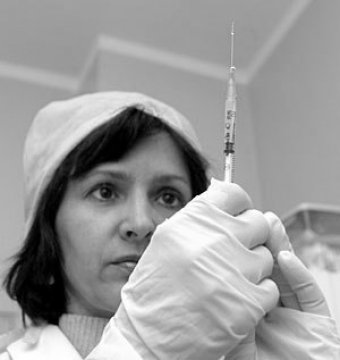 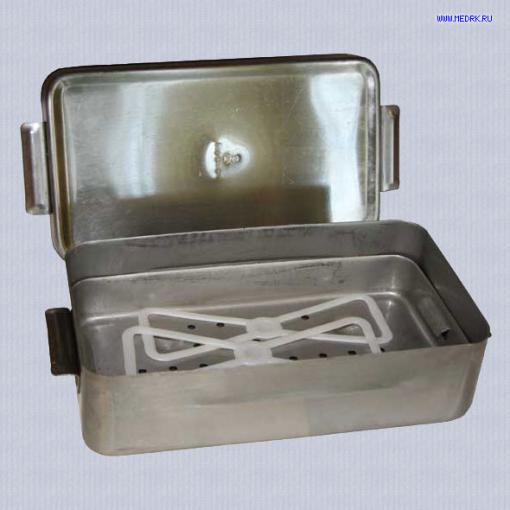 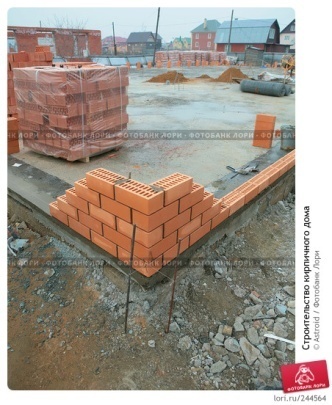 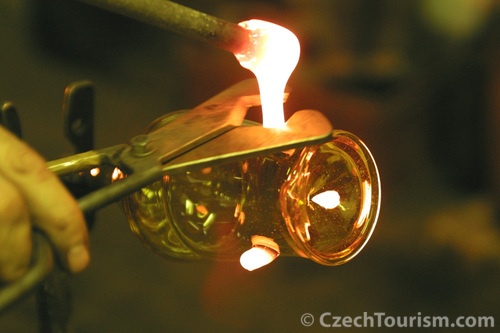 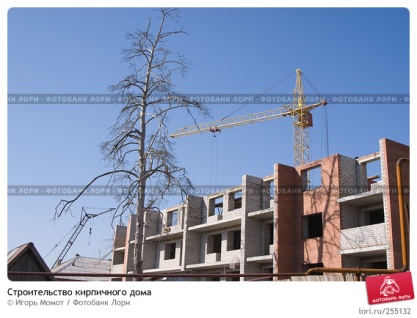 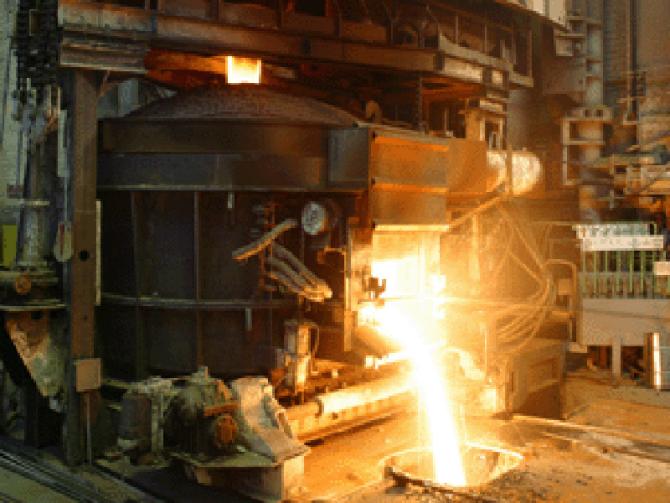 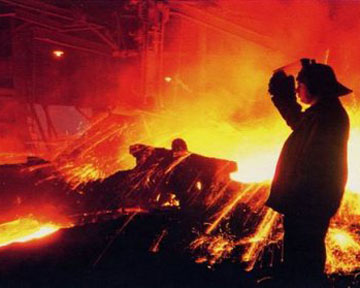 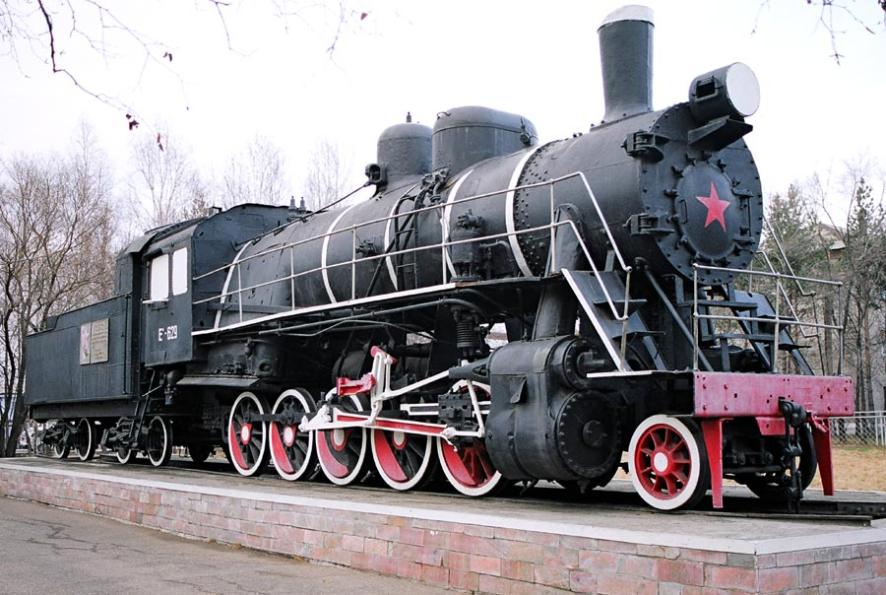 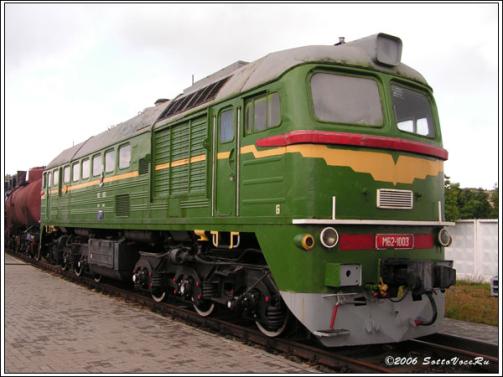 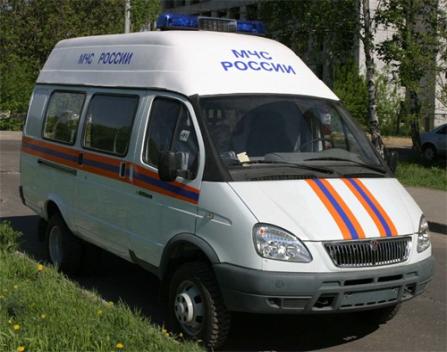 Огонь возит нас 
по белу свету
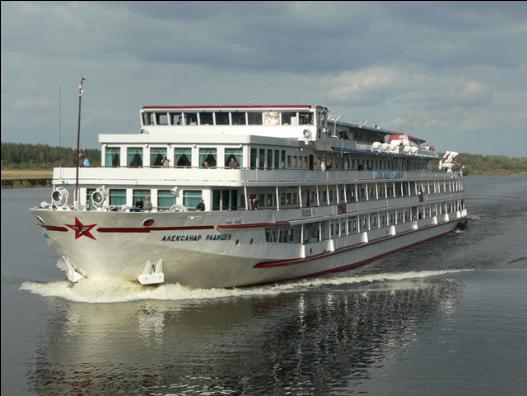 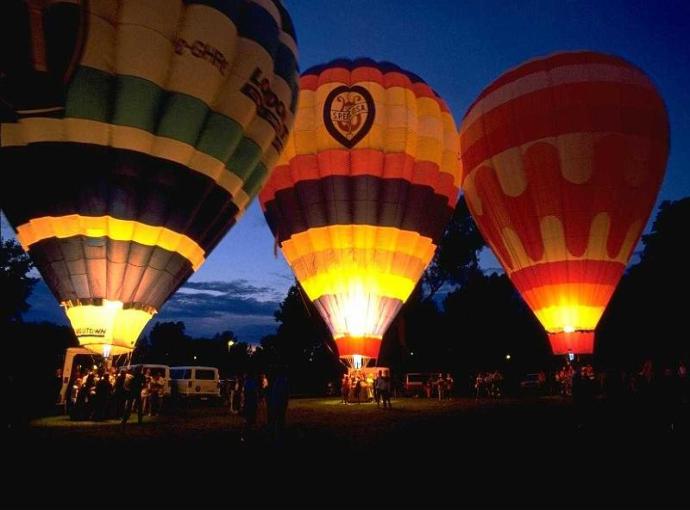 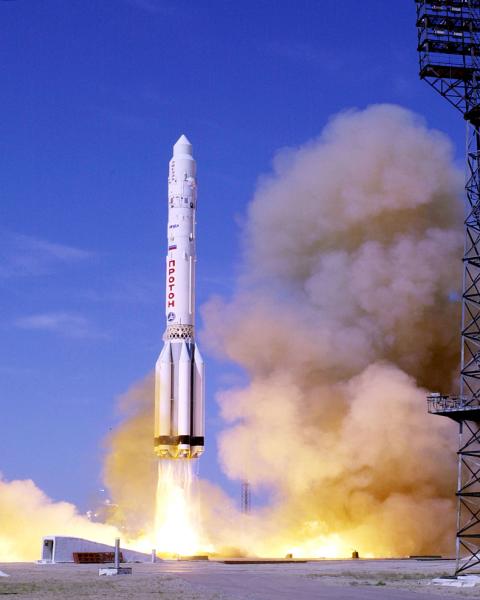 Огонь поднял 
человека в воздух
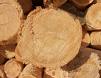 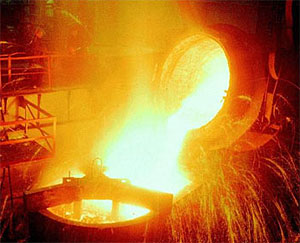 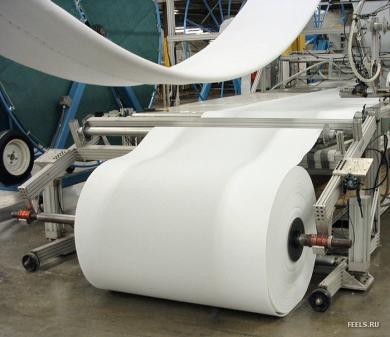 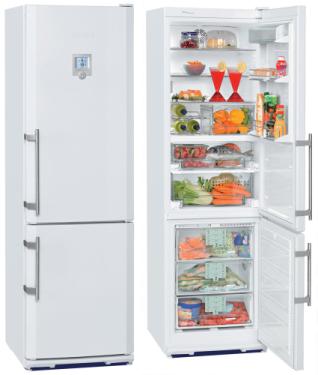 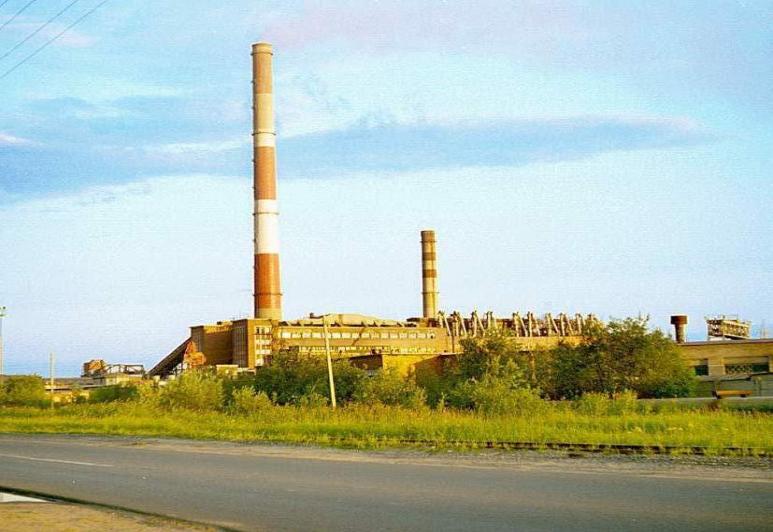 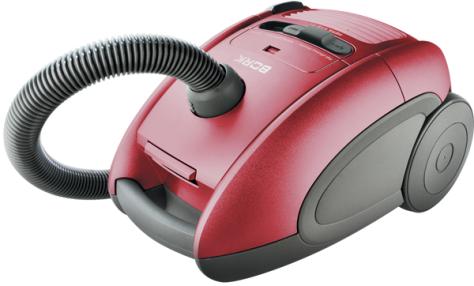 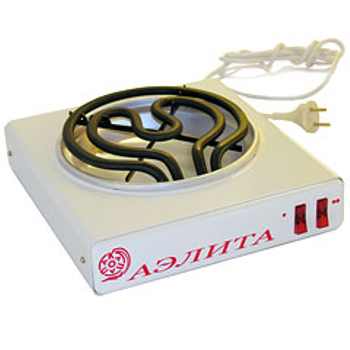 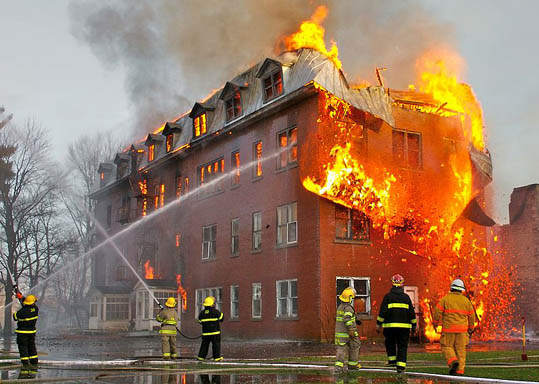 Пожарные каланчи
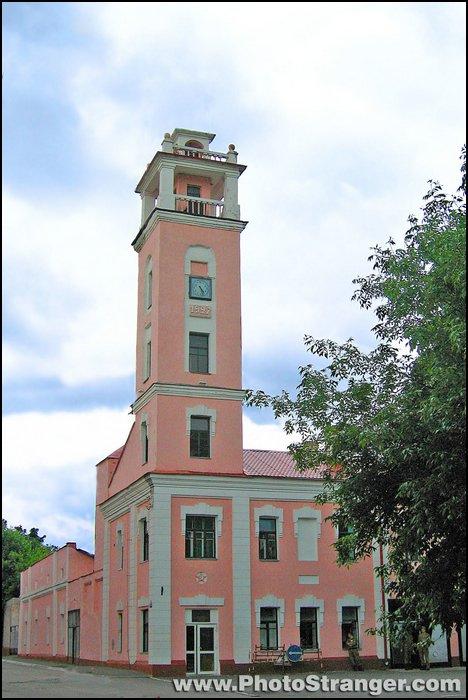 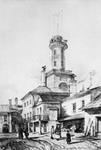 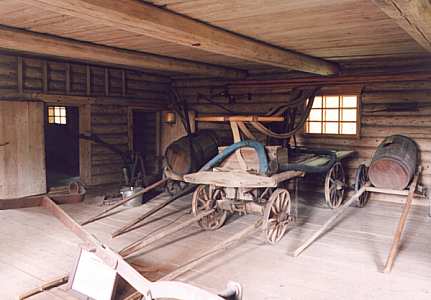 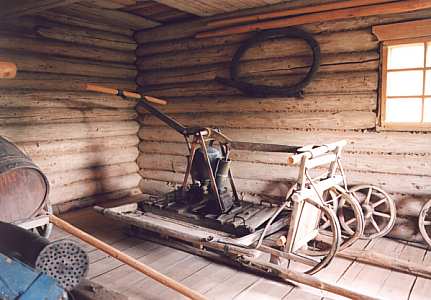 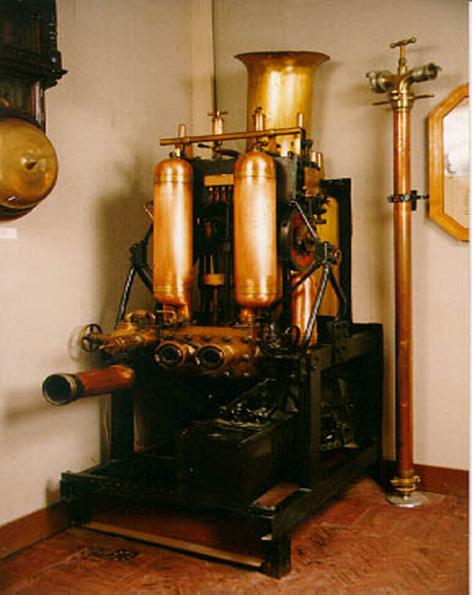 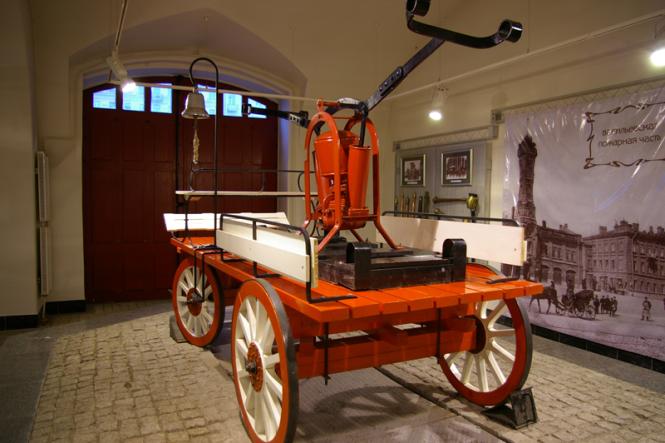 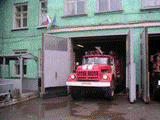 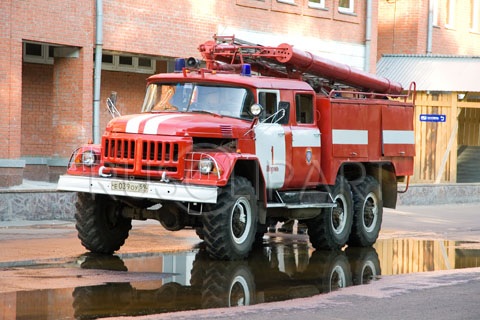 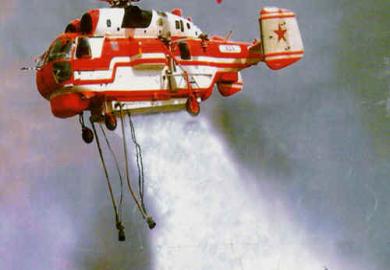 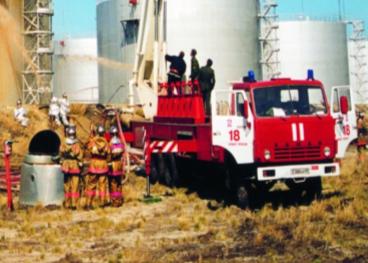 Даже от одной спички может возникнуть пожар
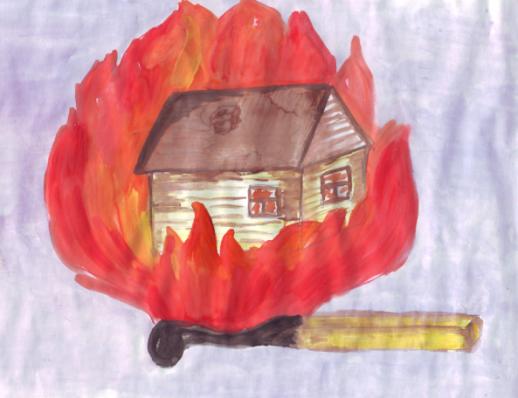 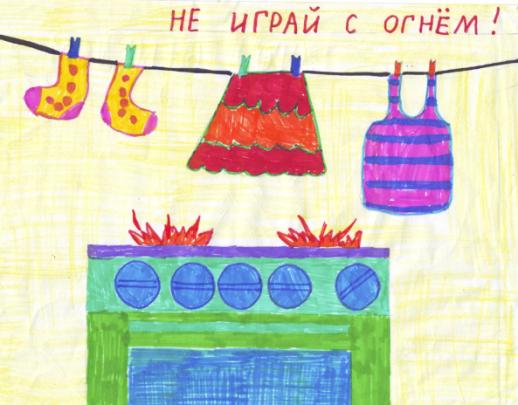 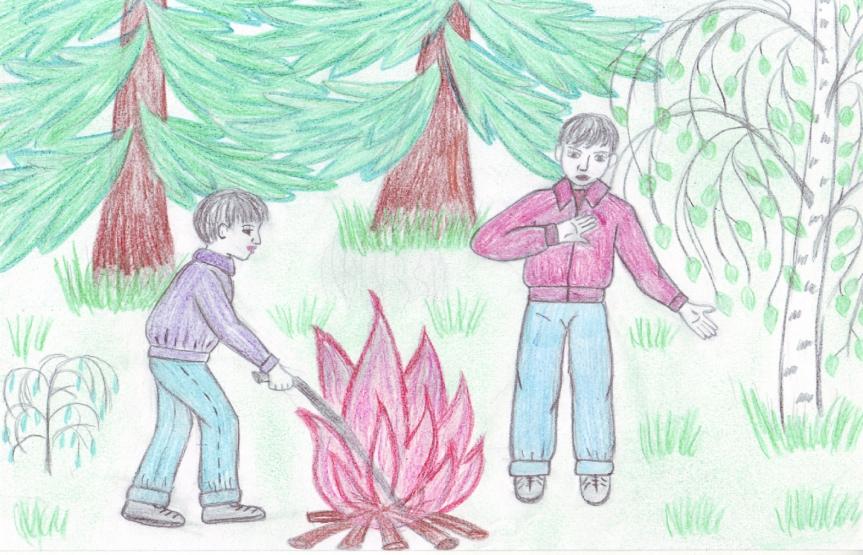 Разводи костер только со взрослыми 
в специально отведенном месте
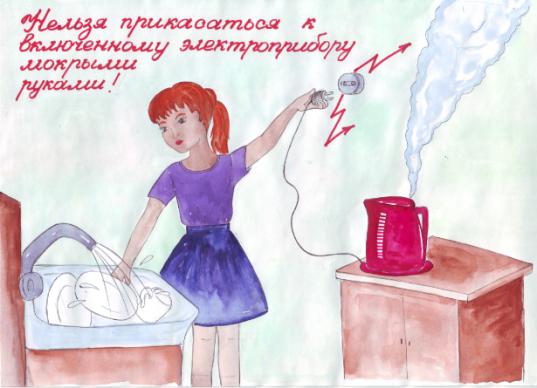 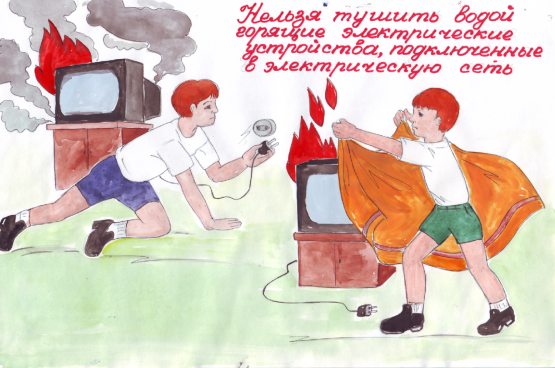 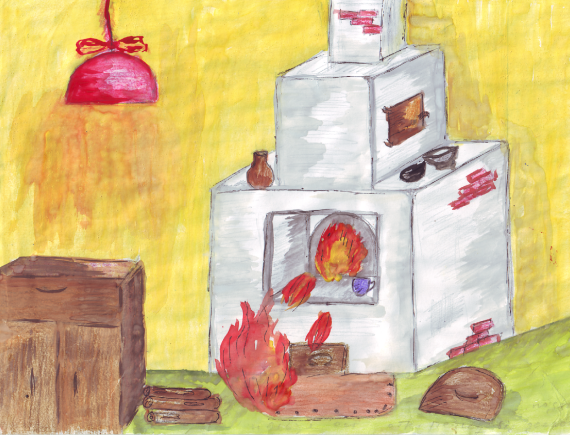 Нельзя оставлять 
затопленную печь
без присмотра
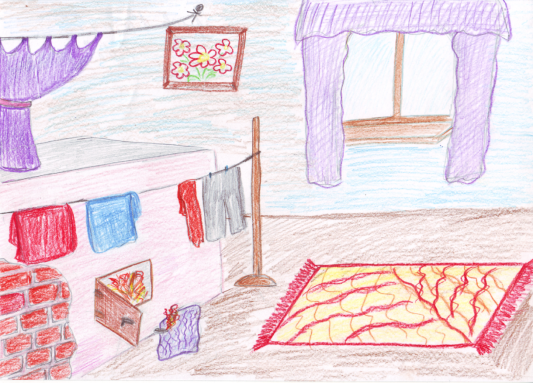 Опасно сушить белье
возле открытого огня
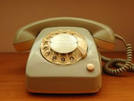 0 1
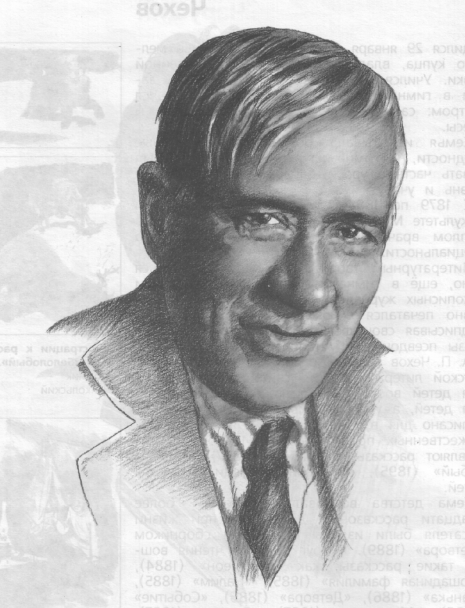 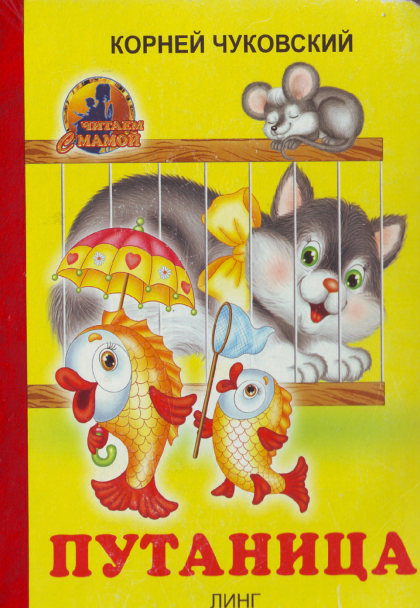 Корней Иванович Чуковский
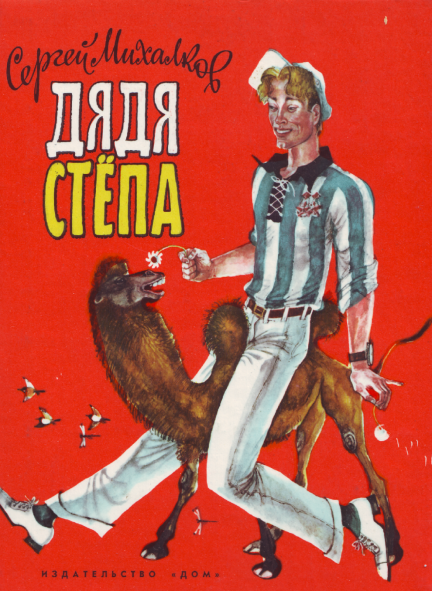 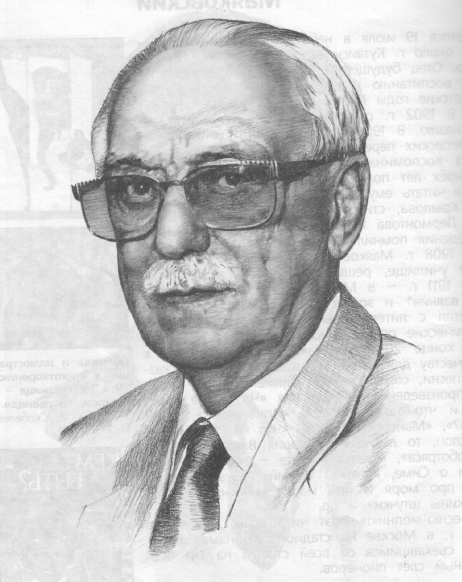 Сергей Владимирович Михалков
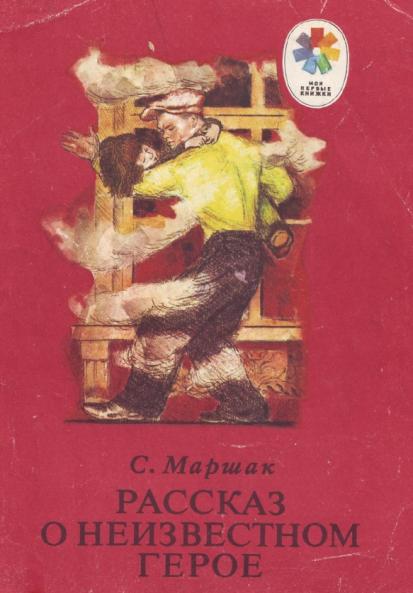 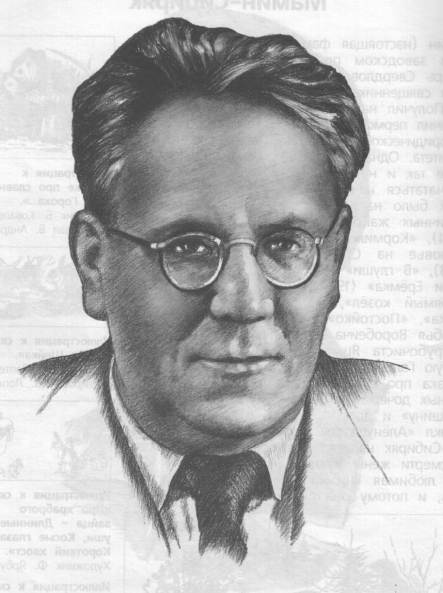 Самуил Яковлевич Маршак
01
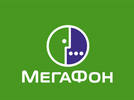 112
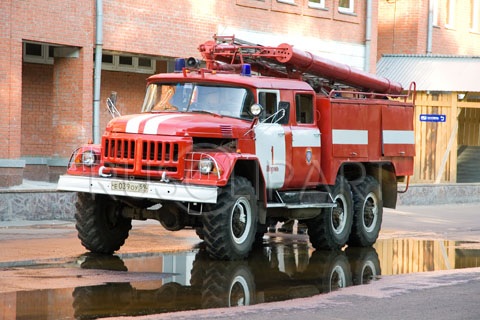 012
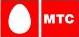 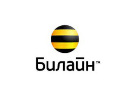 001
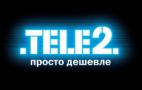 010